UB LIS 575 SoergelLecture 05.2aResearch Ethics
Dagobert Soergel
Department of  Information ScienceGraduate School of Education University at Buffalo
Introduction audio on next slide
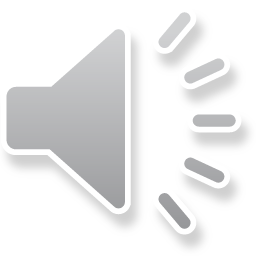 2
Soergel, UBLIS575DS-05.2a$2-Lecture05.2aResearchEthics.pptx
Just read
Learning objectives
1	Understand the moral / ethical issues of research in the broadest sense. Socially responsible research. Issues of social justice in research.
2	Understand the legal / ethical  issues of research narrowly defined as carried out in order to contribute to the general stock of knowledge and requiring approval by an Institutional Review Board or similar authority, with emphasis on Human Subjects Research in the Social Sciences.
3	Be aware of issues in dangerous research.
4	Know where to look for information on research ethics and direct researchers at different levels to reliable information.
5	Know how to assist in the recruitment of research participants through library programs, especially participants from underrepresented groups, and how to explain both importance of participation and participants' rights.
3
Soergel, UBLIS575DS-05.2a$2-Lecture05.2aResearchEthics.pptx
1 Ethicsin the overall research enterprise
4
Soergel, UBLIS575DS-05.2a$2-Lecture05.2aResearchEthics.pptx
1.0 Research, science, and values
Much research is not value-free (or value-neutral).There are many value decisions in research, from choosing a topic, the conduct of research, to dissemination of the results.
Researchers need to follow ethical standards and values (such as integrity, honesty, openness, fairness, accountability, and respect for human and animal subjects)
But: Research must be value-neutral with respect to research outcomes.Do not conduct research in a way that would deliberately bias outcomes toward researcher (or sponsor) expectations or any particular set of competing values.
Research is not about proving anything preconceived by the researcher or given to the researcher as "please prove X",but about finding out how things are.
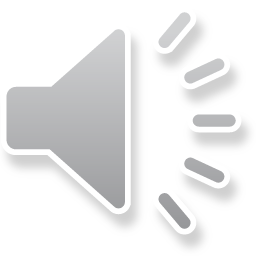 5
Soergel, UBLIS575DS-05.2a$2-Lecture05.2aResearchEthics.pptx
Just read
1.1 Social responsibility 1. Research to benefit society
1.1.1Select topics so that results benefit society, such as:
•	Solve social problems, improve management
•	Improve education
•	Improve prevention and treatment of health conditions
•	Improve production and distribution of many things (R&D)
•	Improve technical infrastructure
6
Soergel, UBLIS575DS-05.2a$2-Lecture05.2aResearchEthics.pptx
1.1 Social responsibility 1. Research to benefit society
1.1.2 Do a risk-benefit analysis and a cost-benefit analysis
and select topics with a favorable risk-benefit ratio and cost-benefit ratio
Whose risks?
Whose benefits? Whose costs?
Value decision: How research is conducted affects what group(s) benefitAn issue in Diversity, Inclusion and Respect, Justice, and EquityExamples on next slide
Funding agencies consider all of these
Dangerous research, e.g., research using dangerous organisms
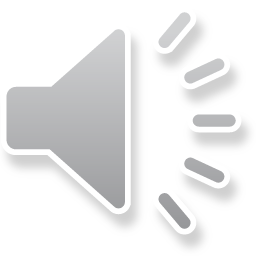 7
Soergel, UBLIS575DS-05.2a$2-Lecture05.2aResearchEthics.pptx
1.1 Social responsibility 1. 1.1.3 Whose benefits?
Just read
There are value judgments in selecting research focus and research participants
Research in gardening. Will results be useful for suburban gardens or for growing food inside as could be done even in low-income apartments.
Clinical trial.  If only white middle-aged men are reached in recruitment, the medical results will be most applicable to white middle-aged men, not to male children or seniors, not to female persons, perhaps not to members of underrepresented / minoritized groups.
Studying success of different approaches to learning / teaching mathematics:Assume a study was conducted in a class of mostly white middle class students.The approach found best for these students is perhaps not best for students with different ethnic / cultural background.
Rules for promoting milk in school lunches.USDA says based on scientific evidence on the benefits of milk.Most likely from studies using mostly Caucasian children.Other racial / ethnic groups have a high incidence (>75%) of lactose intolerance.
8
Soergel, UBLIS575DS-05.2a$2-Lecture05.2aResearchEthics.pptx
1.2 Social responsibility 2. Scientists in the public sphere
Public Engagement. Help the public address the implications of research.Take responsibility for assisting the public with interpreting research.Promote rationality in the public debate.
Discuss the policy implications of research and even advocate for specific policies related to one’s research through editorials and commentaries, letters to the editor, public speeches, media interviews, scholarly articles, and university courses.
Participate in non-governmental organizations that deal with the value and policy implications of science and technology.
Provide expert testimony on the ethical, social, legal, or policy implications of research.
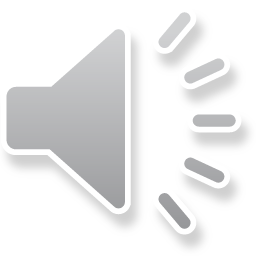 9
Soergel, UBLIS575DS-05.2a$2-Lecture05.2aResearchEthics.pptx
1.3 Ethics in science communicationand the research enterprise
10
Soergel, UBLIS575DS-05.2a$2-Lecture05.2aResearchEthics.pptx
1.3.1 The research enterpriseFreedom of research
Freedom of research.  Good research practice associated with research’s quest for truth and independence.
The independence of researchers and research institutions (especially in contract research)
The balance between contract research and researcher-driven research
Relationships to individuals and groups directly affected by the research
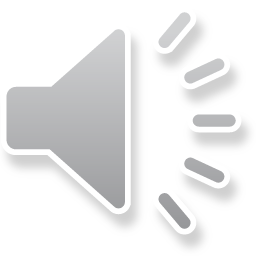 11
Soergel, UBLIS575DS-05.2a$2-Lecture05.2aResearchEthics.pptx
1.3.2 The research enterprisePublishing results
Right to publish
Obligation to publish results. Verifiability
Obligation to share methods, apparatus design, software, data.Veriﬁcation and subsequent use of research material
Rigor, reproducibility and replication. Scientific validity
Restrictions on publishing / right to publish: 
Proprietary research (in a company, under contract)
Classified (secret) research. Military, other government agencies.
Research results could be misused in the wrong hands:Dual Use Research or DURC. Export controls
The use of research results. Intellectual property
Regulation and quality control of research. Independent review. Peer review
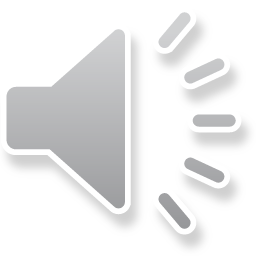 12
Soergel, UBLIS575DS-05.2a$2-Lecture05.2aResearchEthics.pptx
1.3.3 The research enterpriseAcknowledge previous work,  sources, and contributors
Obligation to acknowledge all previous work, sources, and contributors
Good reference / citation practices
No plagiarism
No using others' data without acknowledgement
Due credit to students and other collaborators
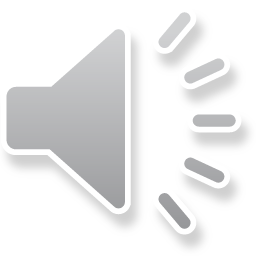 13
Soergel, UBLIS575DS-05.2a$2-Lecture05.2aResearchEthics.pptx
1.3.4 The research enterpriseScientific conduct
Conflict of interest. If it is present, it needs to be managed.
Misconduct in scholarly activity. Research misconduct
Example: Falsifying data
Whistleblowing on illegal or unethical activities in industry, government, or academia.
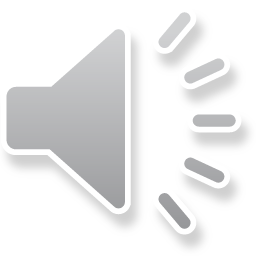 14
Soergel, UBLIS575DS-05.2a$2-Lecture05.2aResearchEthics.pptx
2 Ethics in the conduct of research
2.1 Human subjects. Research participants

2.2 Appropriate data collection. Tests and measurement

2.3 Management of research facilities
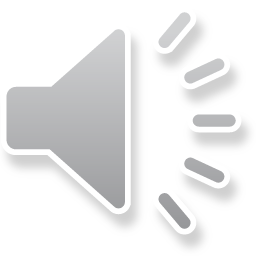 15
Soergel, UBLIS575DS-05.2a$2-Lecture05.2aResearchEthics.pptx
2.1 Human subjects. Research participants
Respect for People’s Rights, Dignity, and Diversity
Regard for and representation of disadvantaged groups
Fair subject selection. Clinical trials: If participants suffering from an otherwise untreatable disease have a chance of getting better, how are participants selected?Control group issue if treatment group may benefit more
Researchers’ responsibility for deﬁning roles clearly
Avoid injury and severe burdens
Informed consent. Keep research subjects informed. The issue of deception
Right to withdraw at any time
Respect privacy and conﬁdentiality
Restrict re-use
Special human subjects: Children. Stem cell research
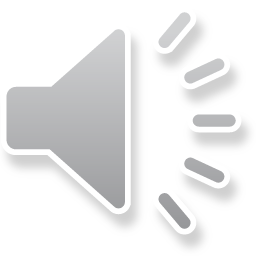 16
Soergel, UBLIS575DS-05.2a$2-Lecture05.2aResearchEthics.pptx
2.2 Appropriate data collection.Tests and measurement
Data collection instruments must be appropriate to cultural background and other characteristics of the individual participant.
Avoid false consistency
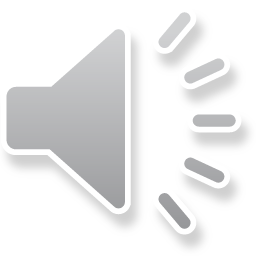 17
Soergel, UBLIS575DS-05.2a$2-Lecture05.2aResearchEthics.pptx
2.3 Management of research facilities
Data management, esp. safeguarding information that can identify individuals
Laboratory management and safety
Animal Subjects. Animal Care and Use
Security of dangerous organisms and substances (toxins, radioactive materials)
Other precautions to avoid dangersExample: Research that involves a controlled forest fire or underground blasts
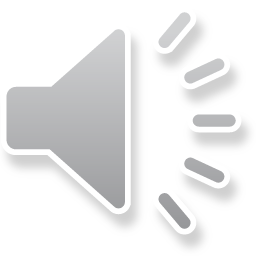 18
Soergel, UBLIS575DS-05.2a$2-Lecture05.2aResearchEthics.pptx
3 Research / professional codes of ethicsSome examples
These are just to read
Most have a one-page Word document with a more detailed outline.
You can also follow the link to the Web.
19
Soergel, UBLIS575DS-05.2a$2-Lecture05.2aResearchEthics.pptx
3.1 Guidelines for research ethics in the social sciences, law, and the humanities
The Norwegian National Research Ethics Committees
Main areas of the guidelines
A	Research ethics, freedom of research and society
B	Respect for individuals
C	Regard for groups and institutions
D	The research community
E	Contract research
F	Science communication
Detailed Table of Contents
20
Soergel, UBLIS575DS-05.2a$2-Lecture05.2aResearchEthics.pptx
3.2 NIH  principles for ethical research
1	Social and clinical value
    2	Scientific validity
    3	Fair subject selection
    4	Favorable risk-benefit ratio
    5	Independent review
    6	Informed consent
    7	Respect for potential and enrolled subjects

https://www.nih.gov/health-information/nih-clinical-research-trials-you/guiding-principles-ethical-research
21
Soergel, UBLIS575DS-05.2a$2-Lecture05.2aResearchEthics.pptx
3.3 AERA Code of Ethics
American Educational Research Association
Principles
A	Professional Competence 
B	Integrity
C	Professional, Scientific, and Scholarly Responsibility
D	Respect for People’s Rights, Dignity, and Diversity 
E	Social Responsibility
Detailed Table of Contents
22
Soergel, UBLIS575DS-05.2a$2-Lecture05.2aResearchEthics.pptx
3.4 ASA Code of Ethics
American Sociological Association    June 2018
General professional Code of Ethics, much applies to research
Principles (Same as AERA, except F added)
A	Professional Competence
B	Integrity
C	Professional and Scientific Responsibility
D	Respect for People's Rights, Dignity, and Diversity
E	Social Responsibility
F	Human Rights
Detailed Table of Contents
23
Soergel, UBLIS575DS-05.2a$2-Lecture05.2aResearchEthics.pptx
The end
24
Soergel, UBLIS575DS-05.2a$2-Lecture05.2aResearchEthics.pptx